শুভেচ্ছা
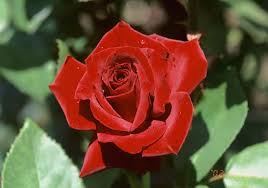 শিক্ষক পরিচিতিঃ
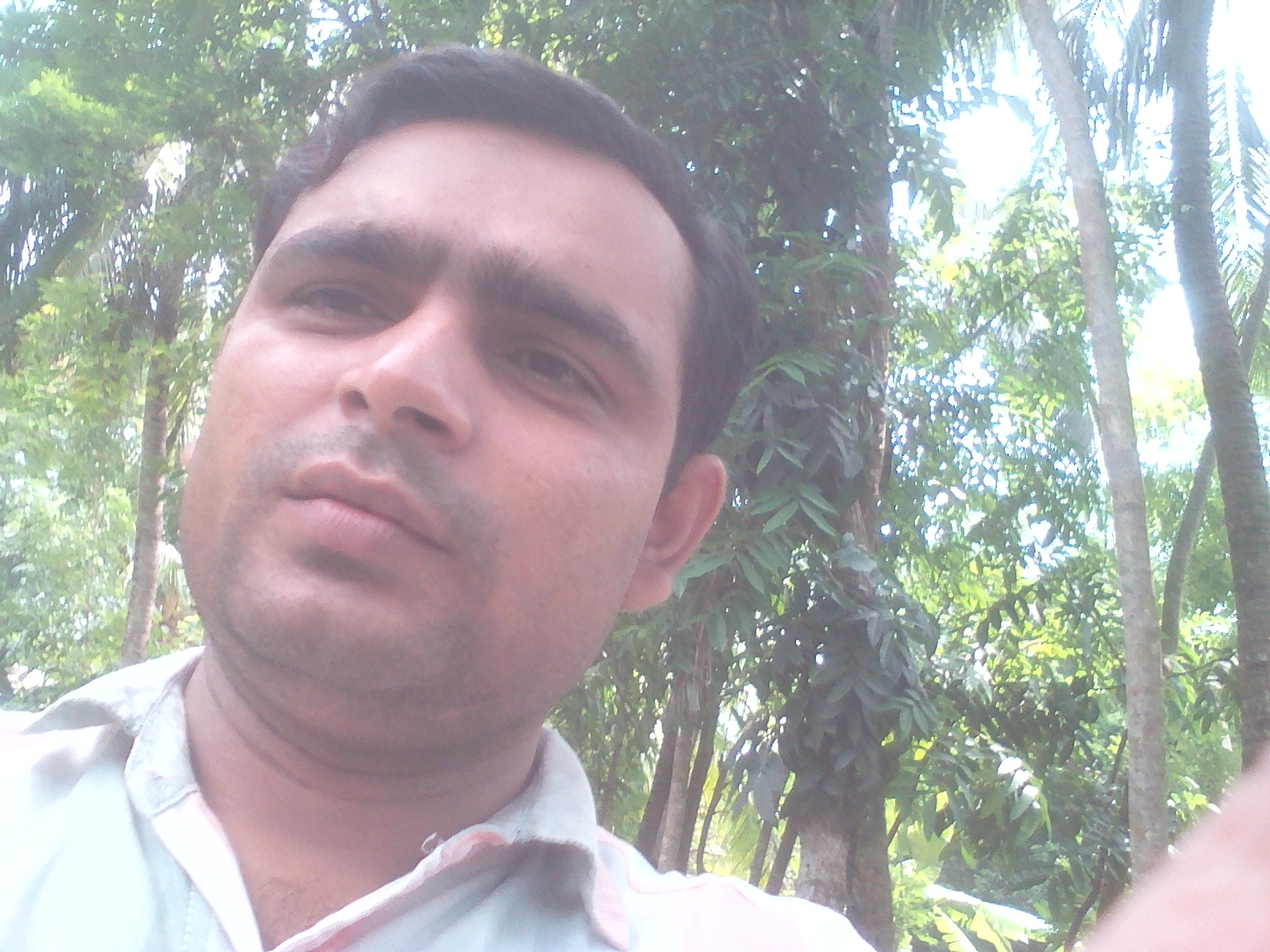 মোঃসাইদুর রহমান
পদবীঃ  সহকারী শিক্ষক
আমিরাবাদ মাধ্যমিক বিদ্যালয় 
নলছিটি,ঝালকাঠী
মোবাঃ০১৮৬৬৭৪৯৪৮৫
Email:syed.ash1983@gmail.com
পাঠ পরিচিতি
শ্রেণীঃসপ্তমবিষয়ঃবাংলাদেশ ও বিশ্বপরিচয়সময়ঃ৫০ মিনিটতাং ১৪। ১১।১৩
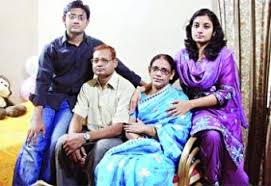 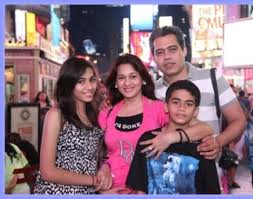 পরিবার
পাঠ শিরোনাম
পরিবার
শিখনফল
এই পাঠ  শেষে শিক্ষার্থীরা-
১। একক পরিবার কাকে বলে বলতে পারবে
২। একক পরিবার ও যৌথ পরিবারের মধ্যে পার্থক্য করতে পারবে । 
৩। যৌথ পরিবারের সুবিধাগুলো কি সকি বলতে পারবে ।
একক পরিবার একক পরিবার                                  যৌথ পরিবার
একক কাজঃ
পরিবার কাদের নিয়ে গঠিত হয় ?
সমাধানঃ
স্বামী স্ত্রী ও সন্তানদি নিয়ে একক পরিবারগঠিত হয়৷
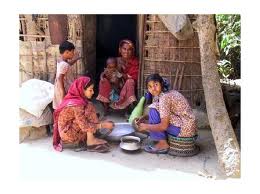 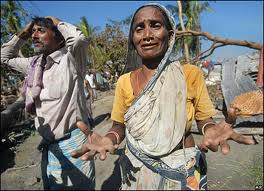 মাতৃপ্রধান পরিবার
জোড়ায়  কাজ
কোথায় কোথায়  এখনও মাতৃপ্রধান  পরিবার প্রচলিত আছে  ৷
সমাধান:
৷
   দক্ষিন ভারতে এবং আমাদের দেশে খাসিয়া ও গারো নূতাওিক গোষ্ঠীর মাঝে
t
“দলীয় কাজঃ
পরিবারের কার্যাবলী বর্ণনা কর৷
সমাধানঃ
স্বাভাবিক কারনে পূরুষ ও নারী বিবাহসুএে আবদ্ধ হয়ে পরিবার গঠন করে সন্তানের জন্ম দেয়
  এবং তাদের লালন পালন করে৷ পরিবার হচ্ছে শিশু সন্তানের প্রাথমিক শিক্ষা কেন্দ্র৷
পরিবার থেকেই পরিবারের শিশুরা ধর্ম সম্পর্কে প্রাথমিক ধারনা লাভ করে৷
মুল্যয়নঃ
১ যে পরিবারের সন্তানেরা পিতার পরিচয়ে পরিচিত তাকে বলে     
ক ৷পিতৃপ্রধান পরিবার  খ  ৷ যৌথ পরিবার  
গ ৷ একক  পরিবার  ঘ  ৷মাতৃপ্রধান  পরিবার 
2।পরিবার একটি শিশুর প্রাথমিক-
(ক) বিনোদনের স্থান(খ) শিক্ষাকেন্দ্র(গ) খাদ্য ভান্ডার (ঘ) যুদ্ধক্ষেত্র
বাড়ির কাজ ৷
সামাজিকরনে পরিবারের ভূমিকা লিখ ৷
ধন্যবাদ
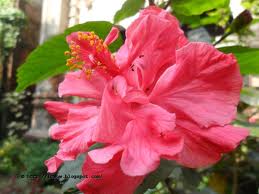